Projekt Edukacyjny
„Wyszków – moja mała Ojczyzna”




Realizacja: maj 2014
Przedszkole nr 9 „Bajka” w Wyszkowie
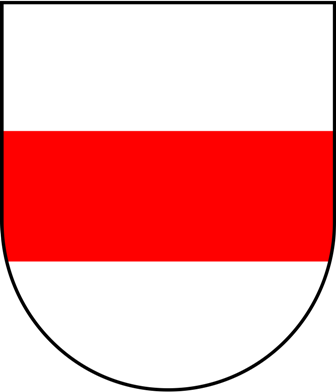 Co wiemy i czego chcielibyśmy dowiedzieć się o Wyszkowie?
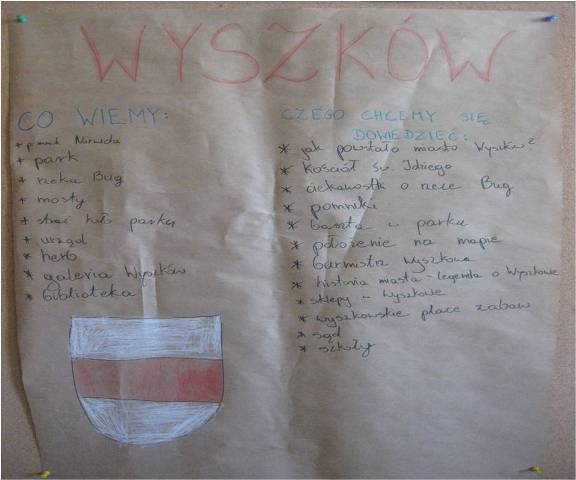 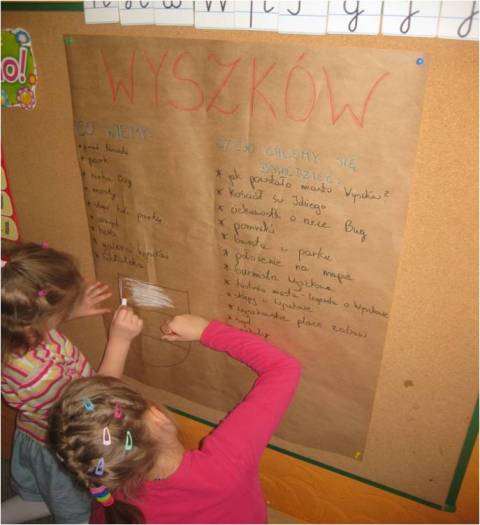 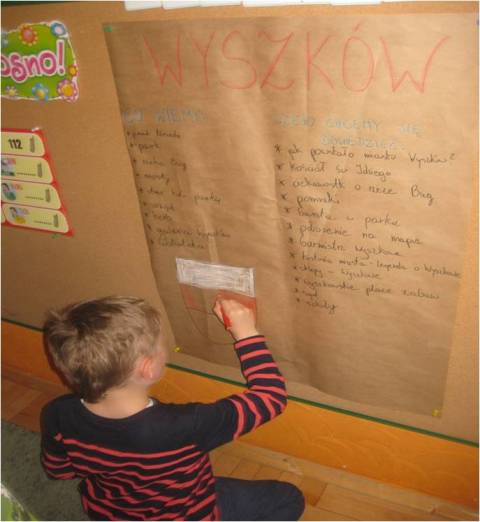 Znamy ciekawe miejsca w Wyszkowie
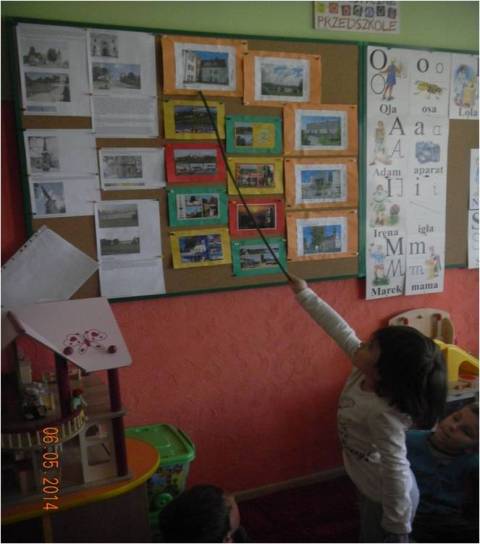 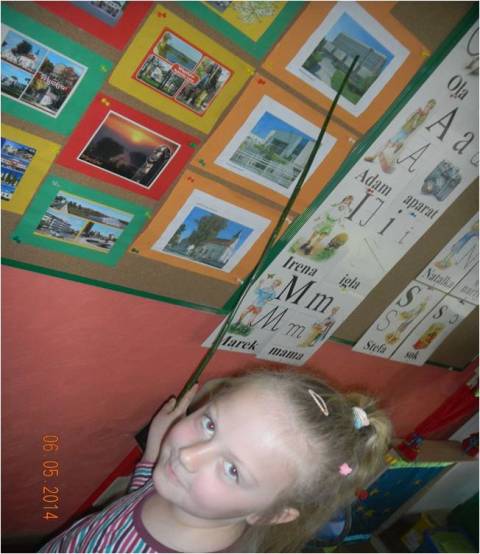 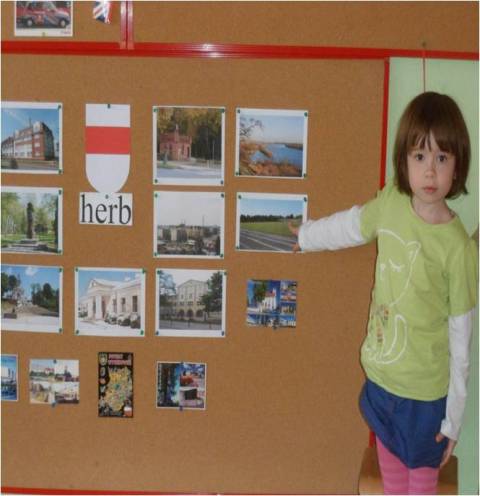 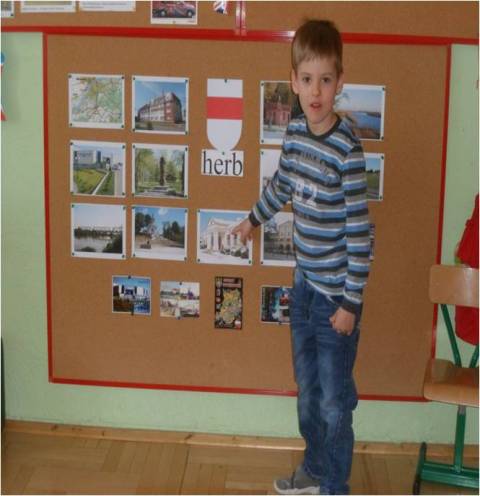 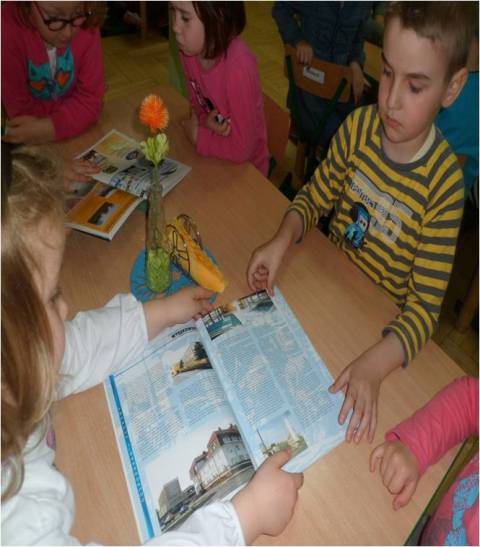 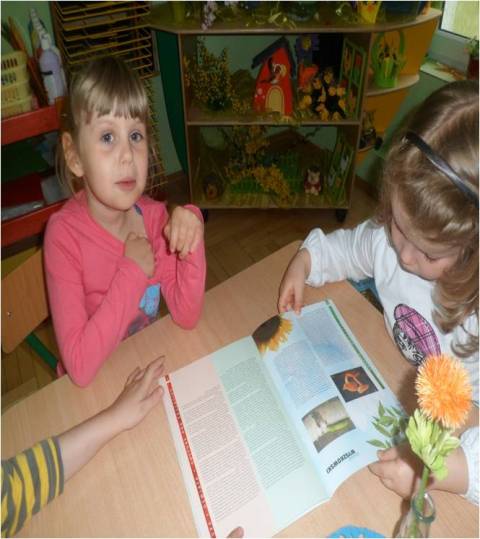 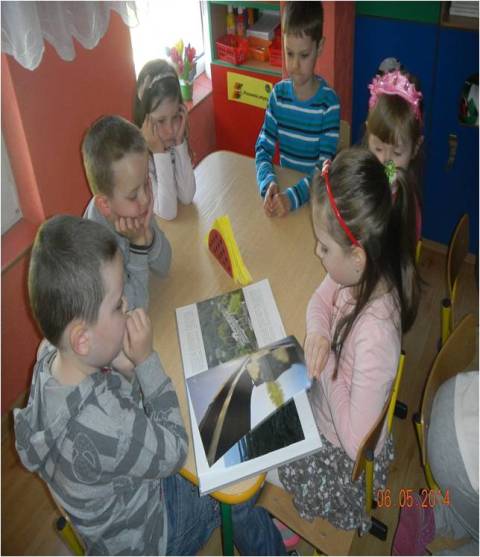 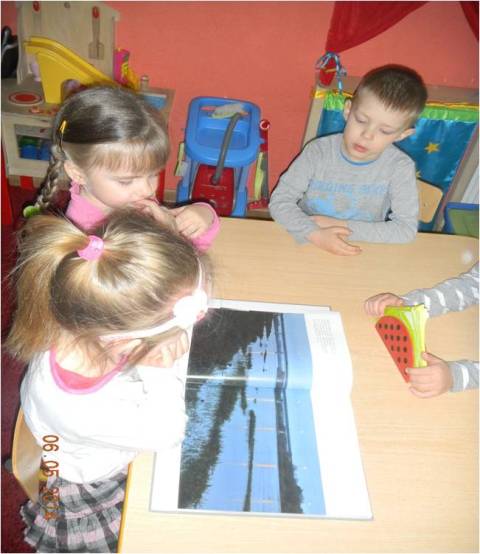 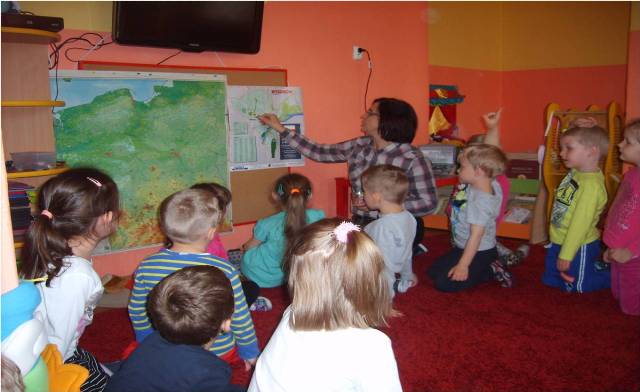 Herb naszego miasta
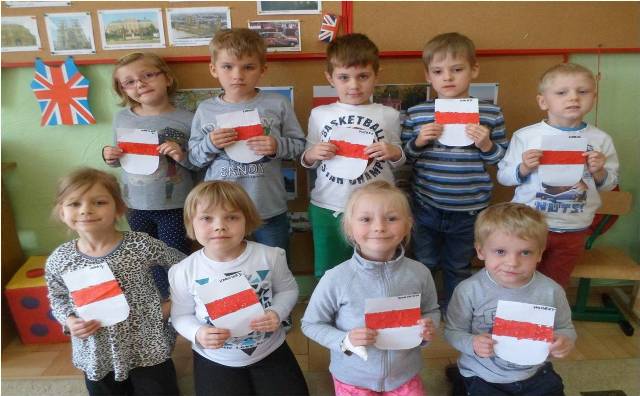 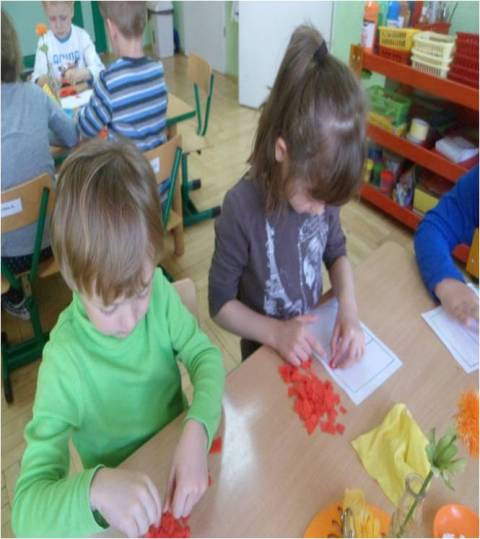 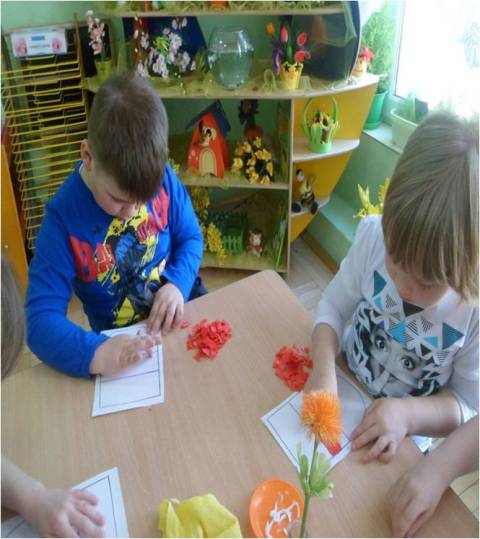 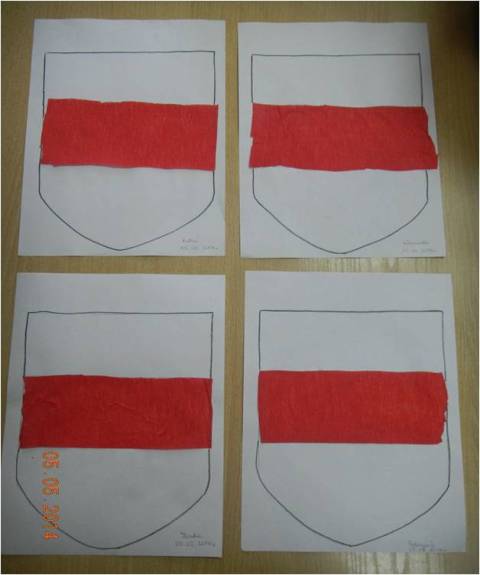 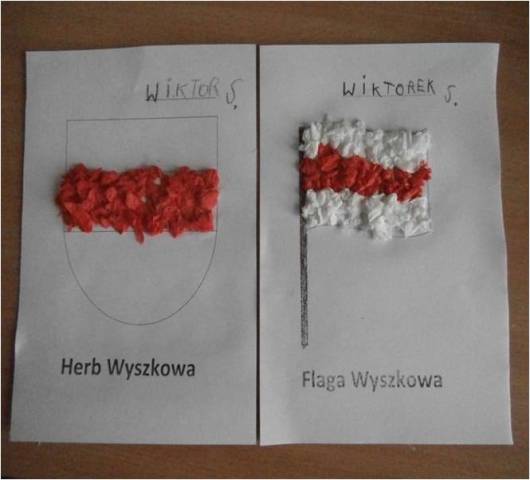 „Spacer z pradziadkiem po Wyszkowie”
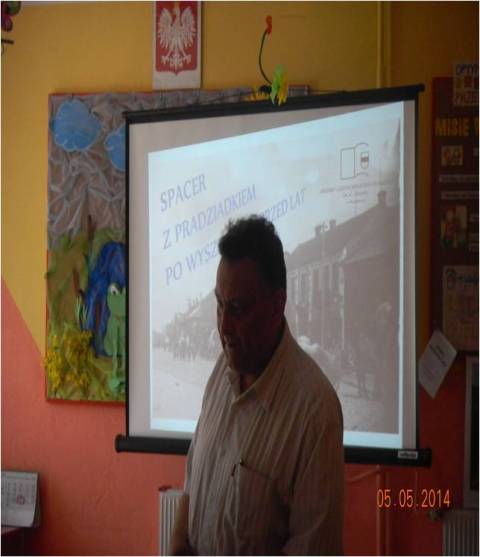 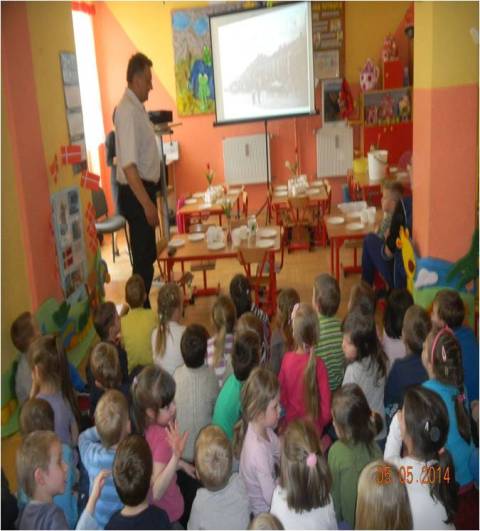 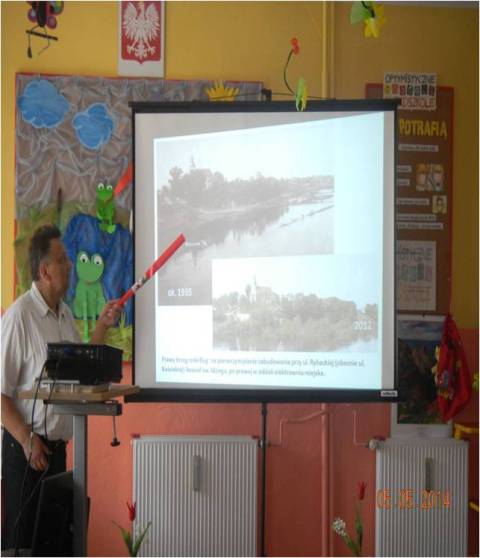 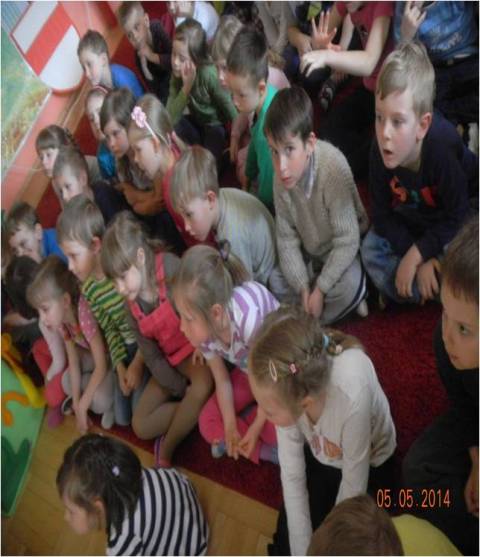 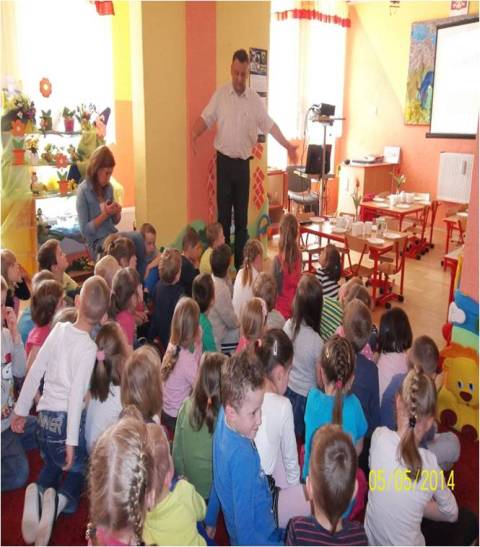 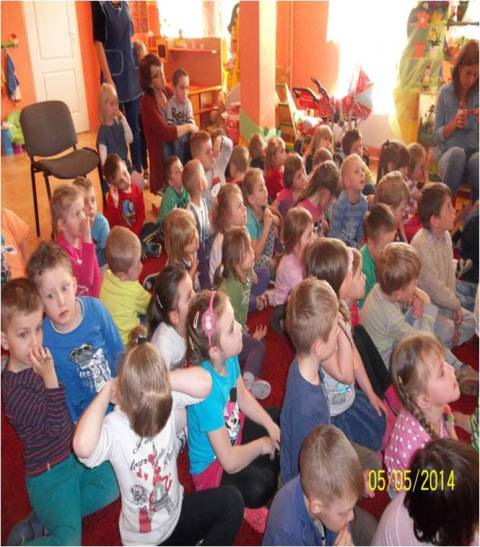 Wycieczka po mieście
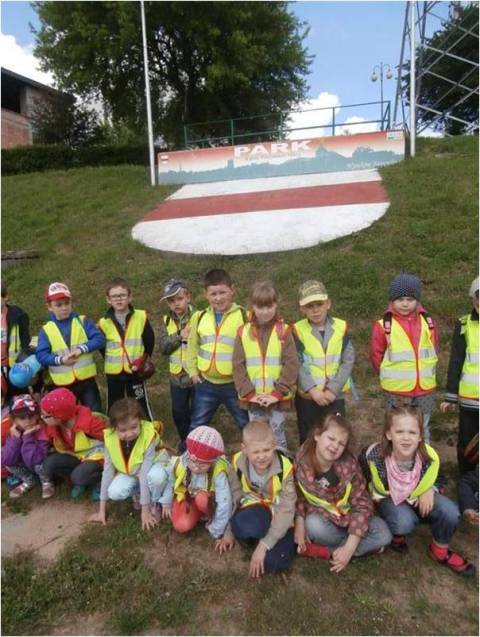 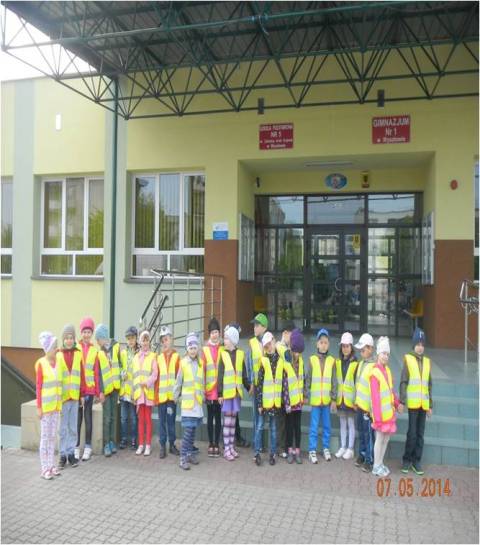 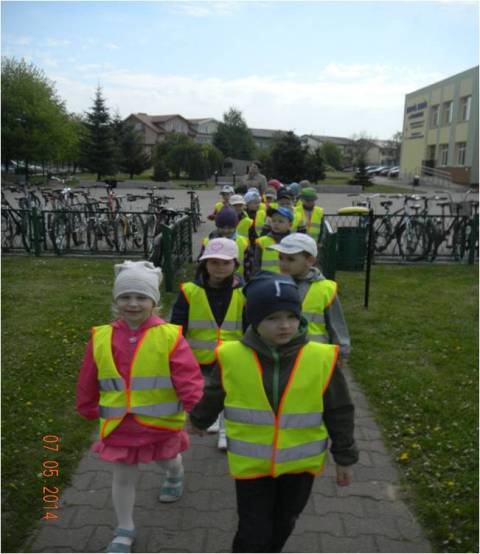 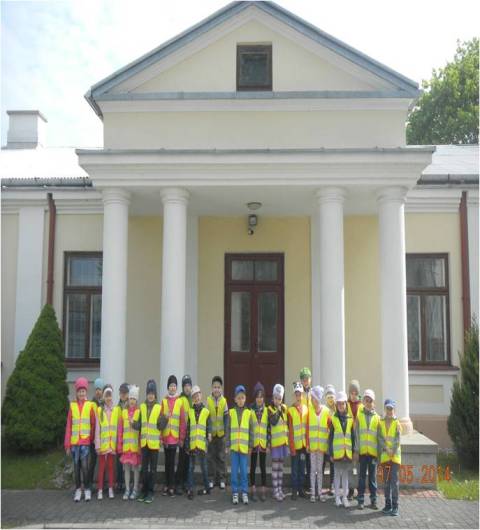 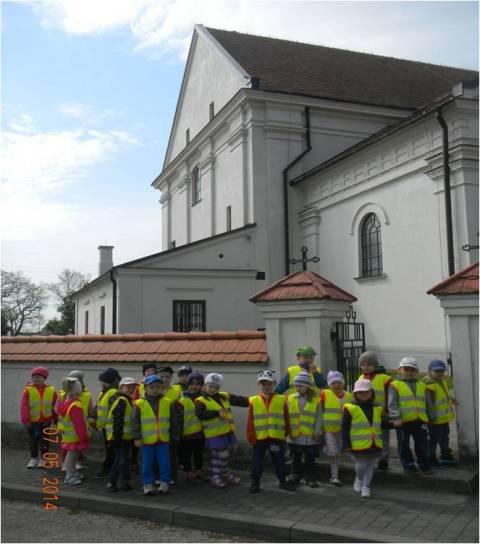 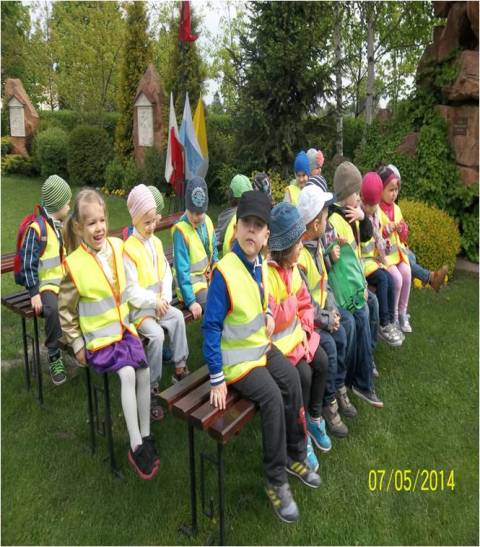 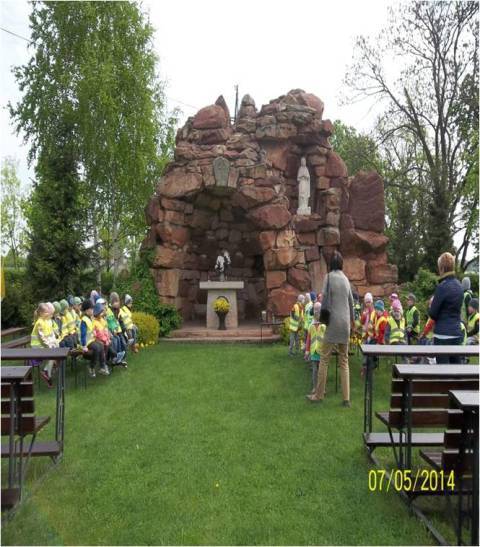 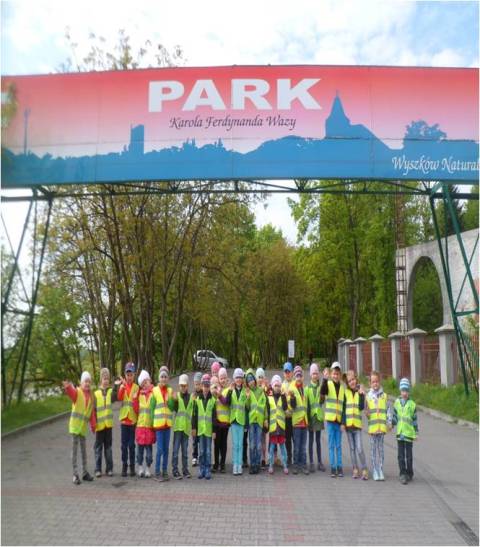 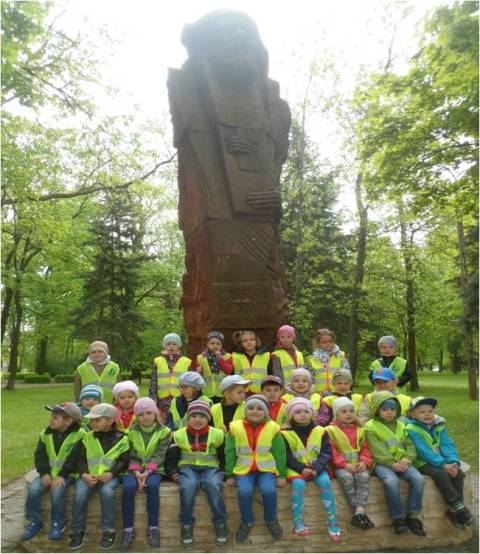 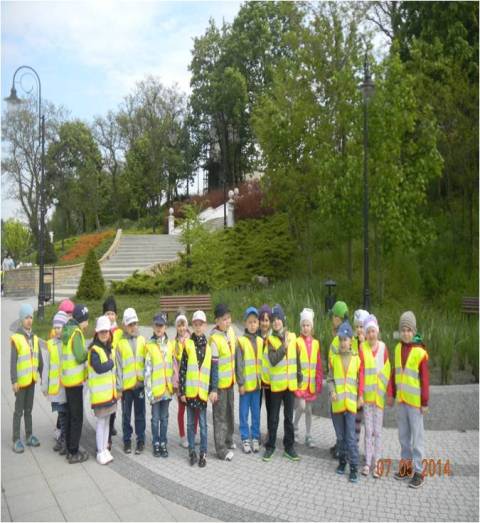 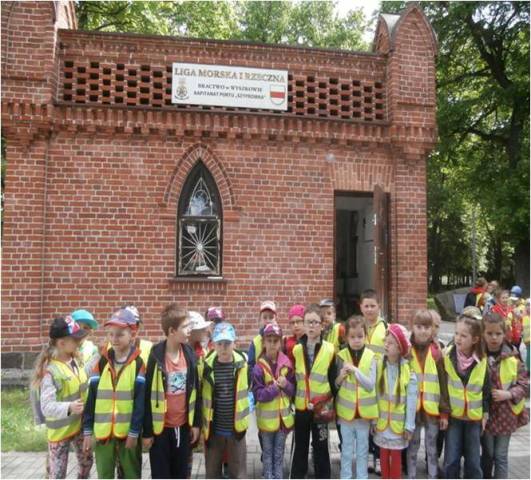 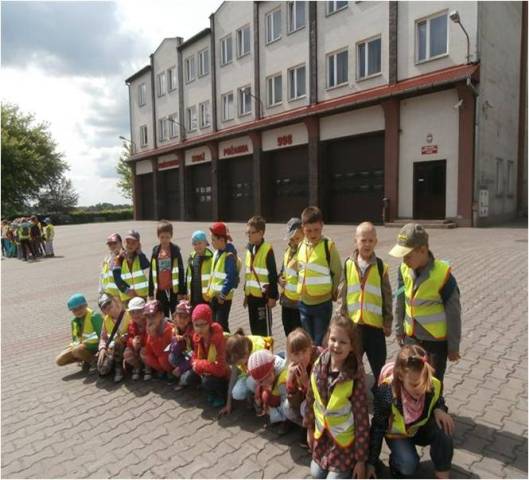 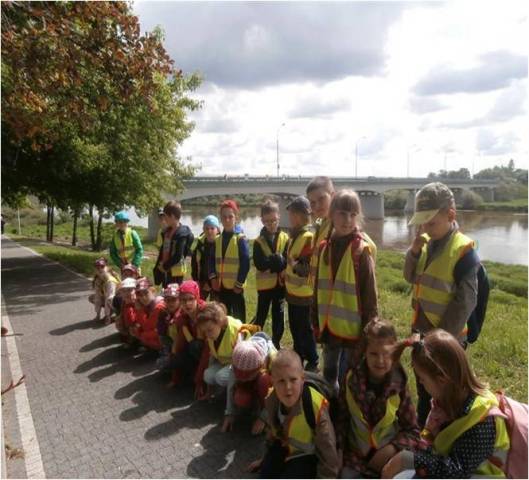 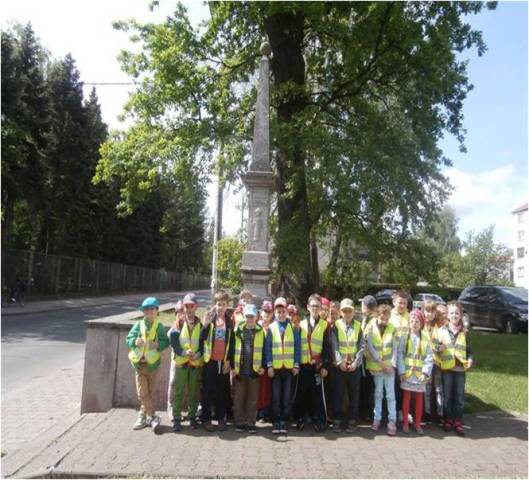 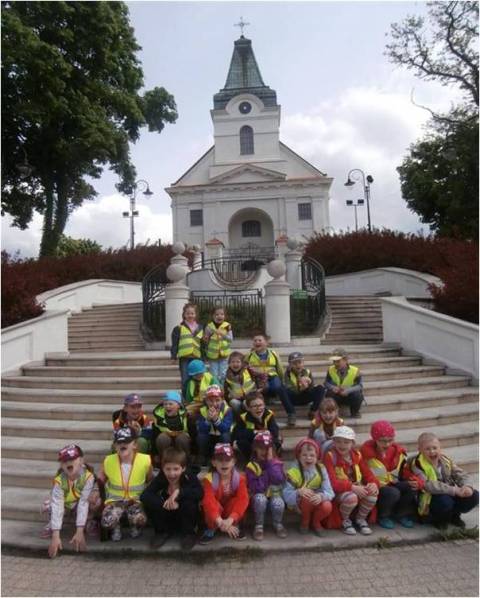 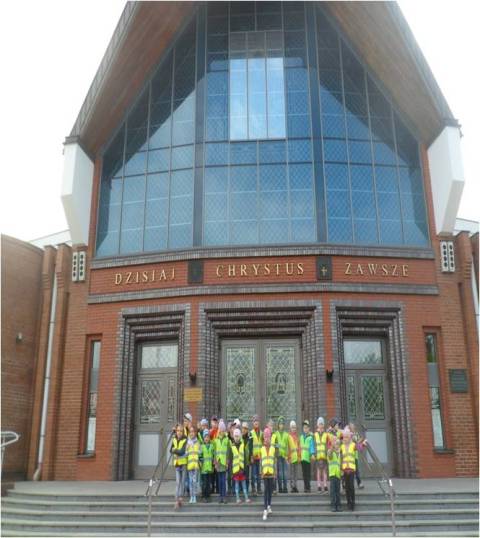 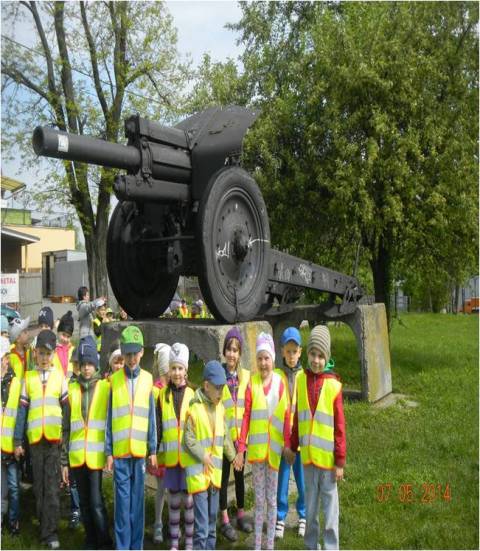 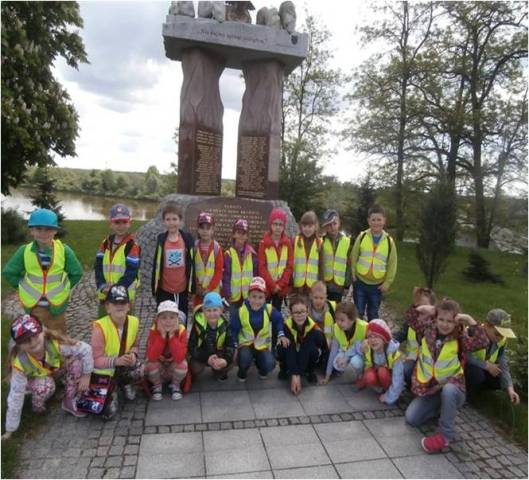 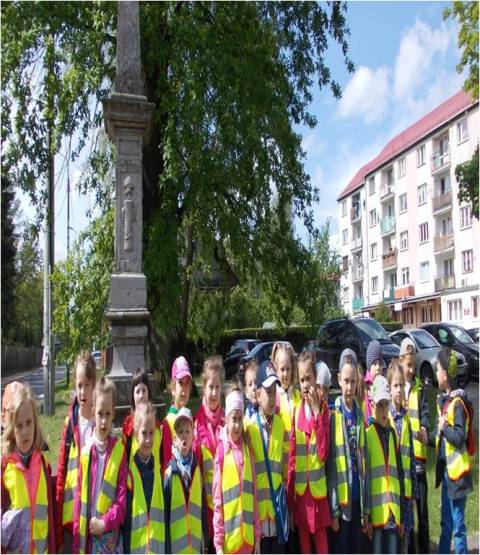 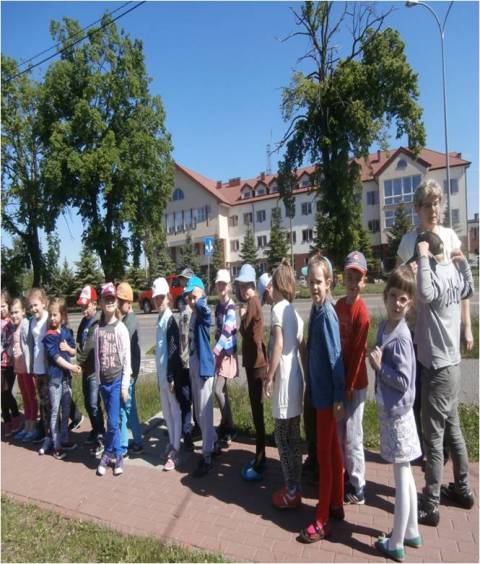 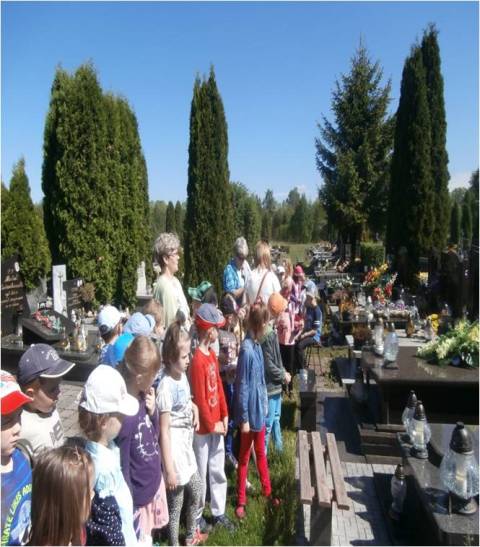 Wizyta w Urzędzie Miasta Wyszków
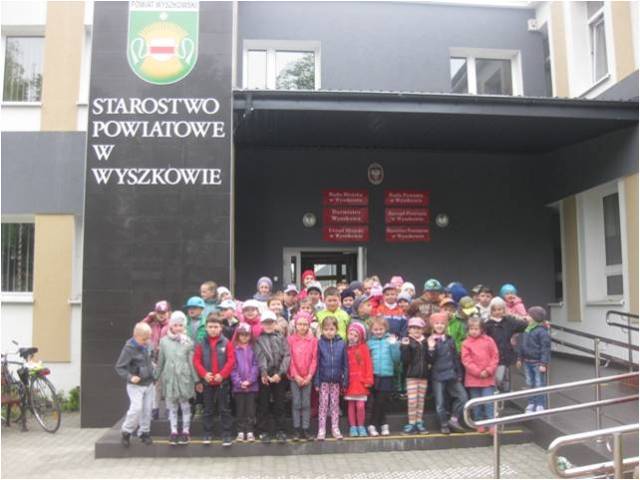 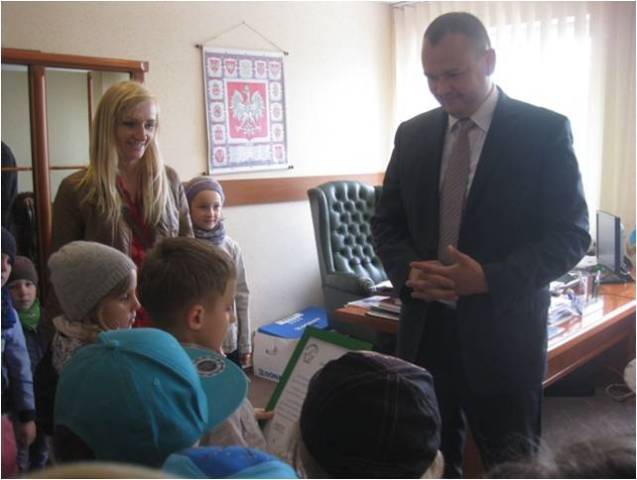 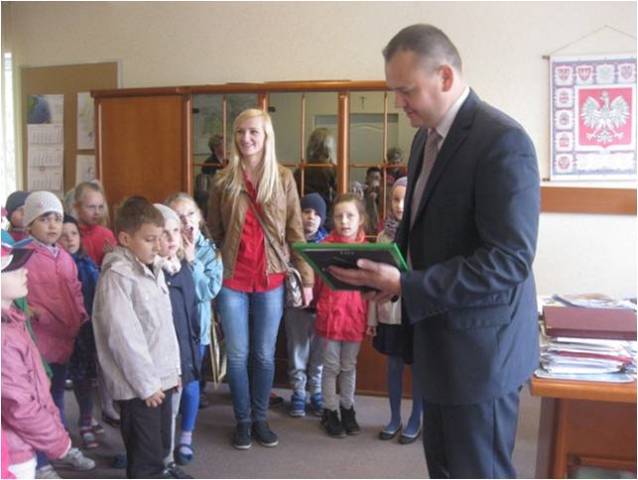 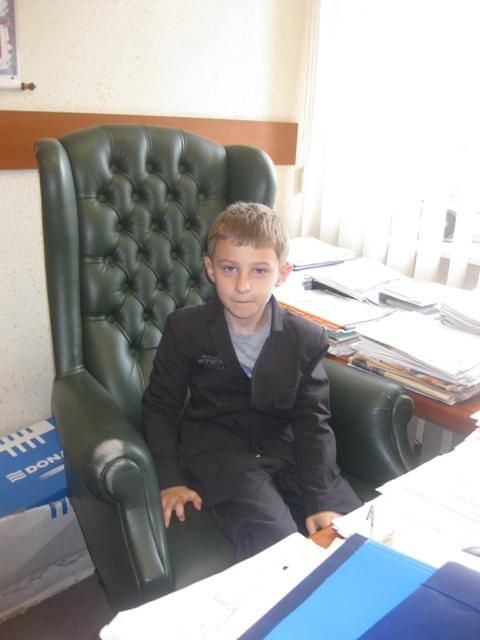 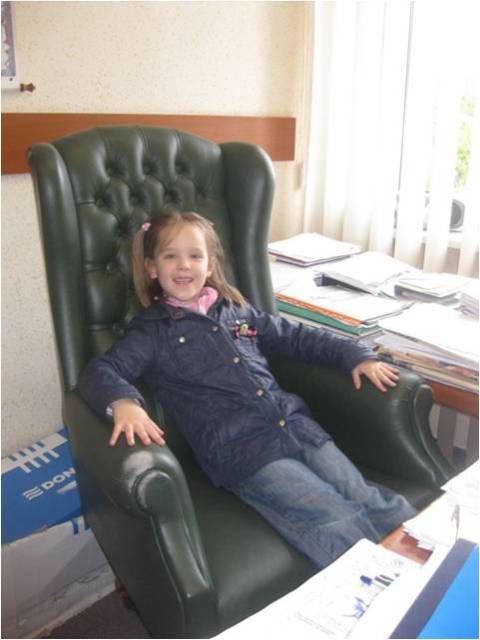 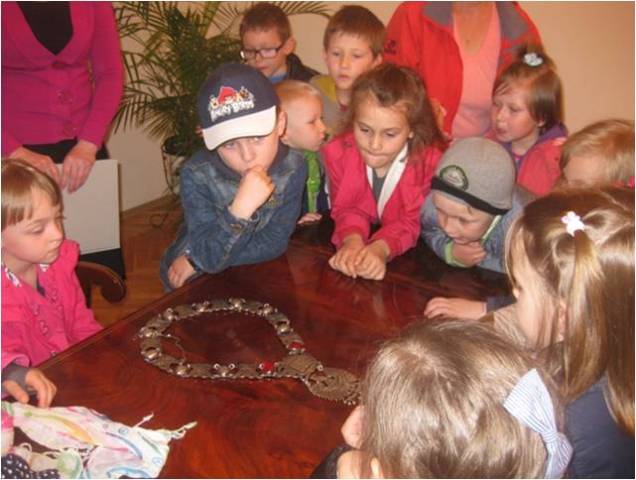 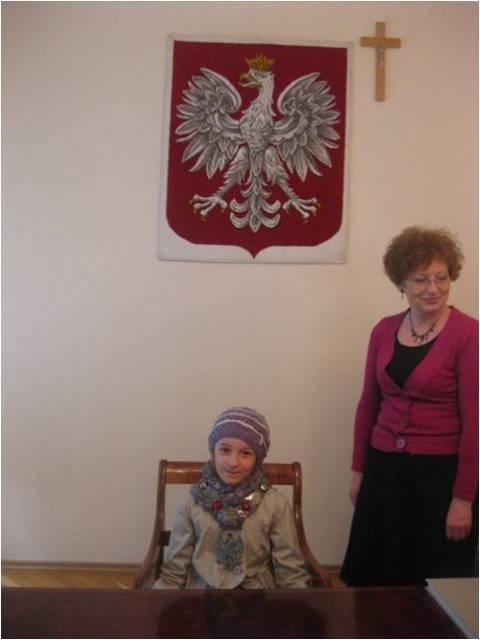 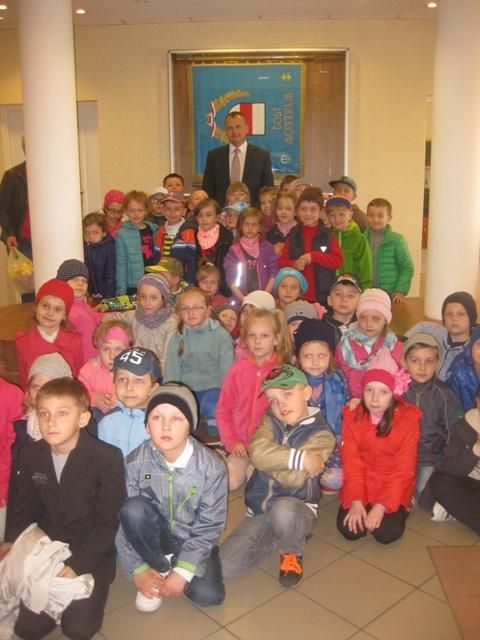 Spotkanie z Policją
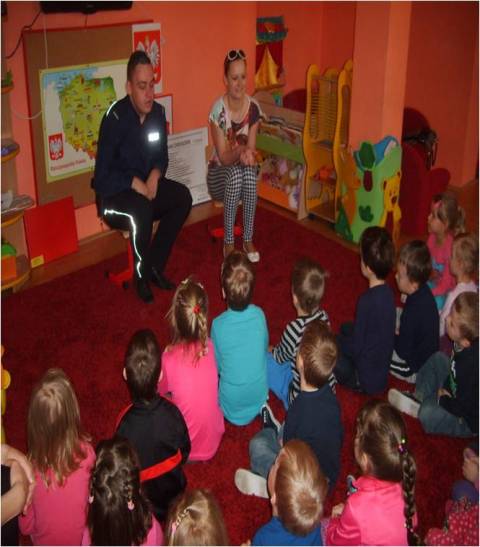 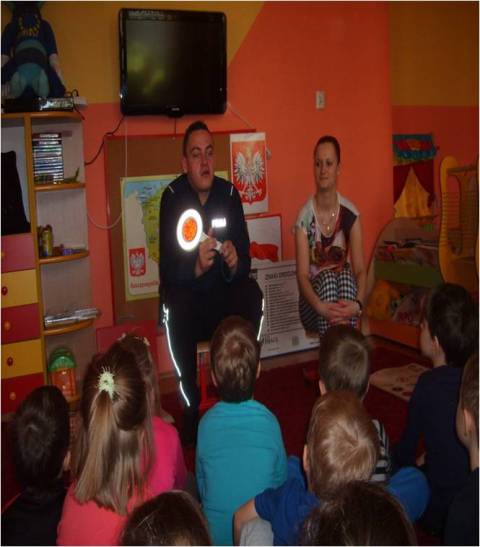 Spotkanie ze Strażą Miejską
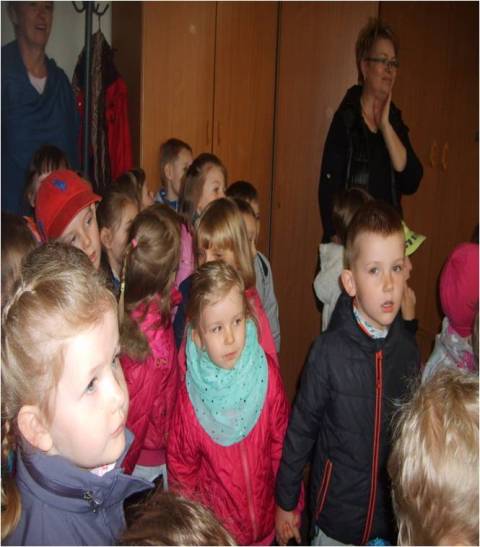 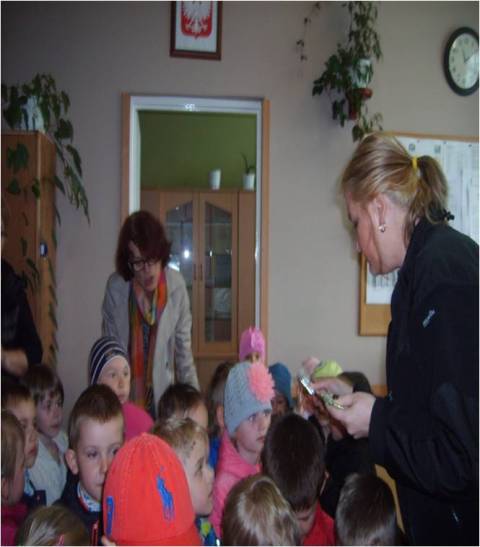 Spotkanie ze Strażą Pożarną
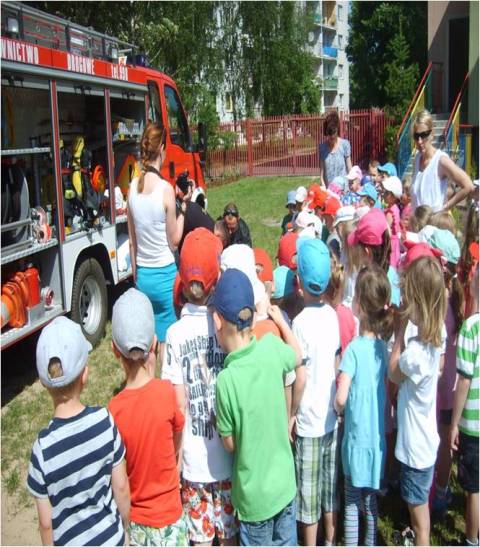 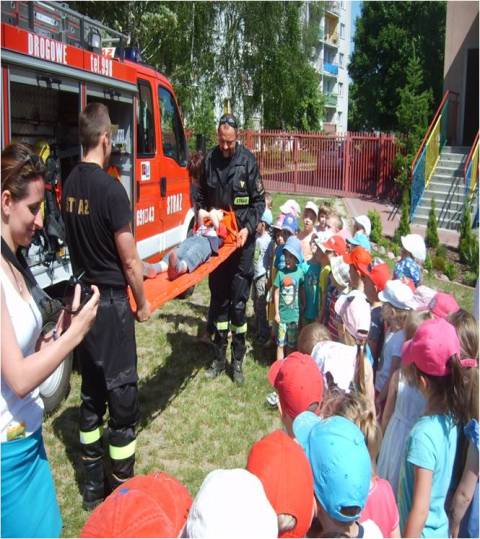 Wizyta zespołu „Wyszkowiacy”
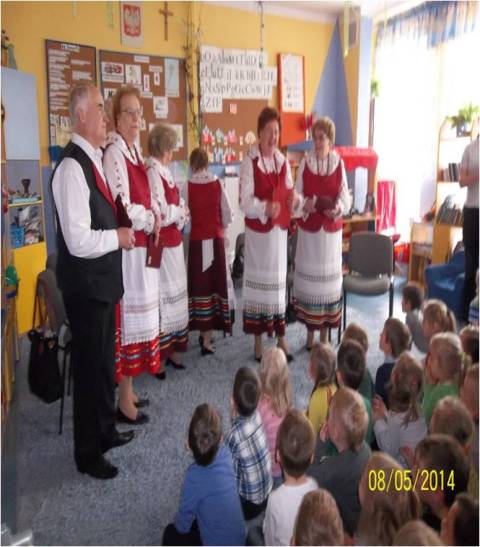 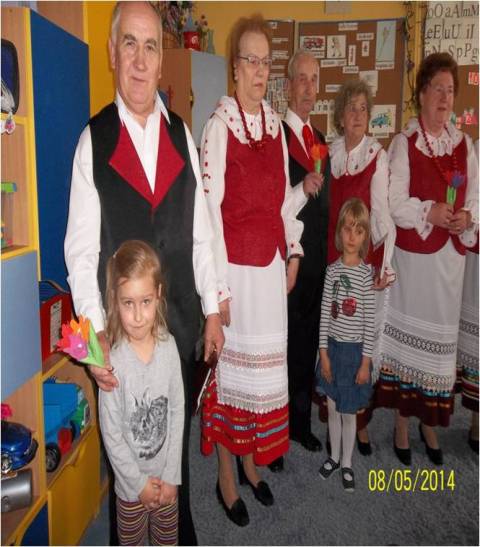 „Wyszków moje miasto” – praca plastyczna
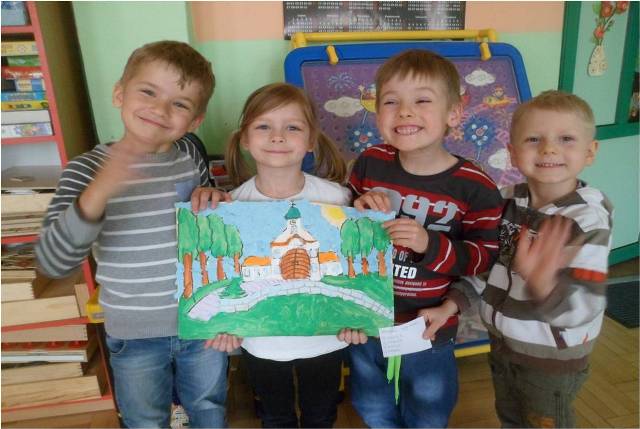 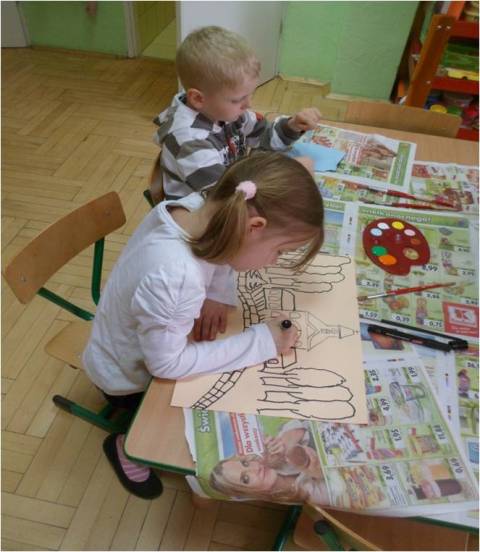 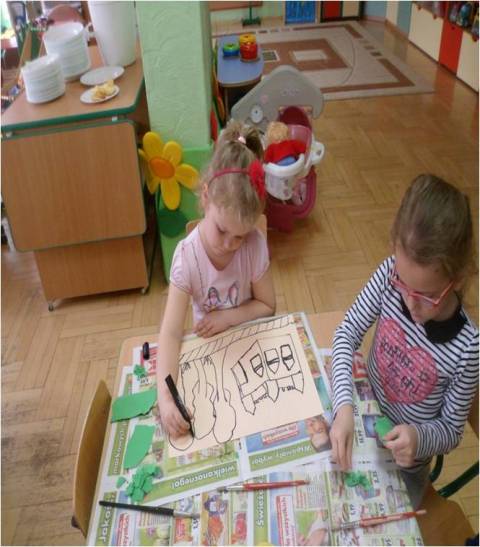 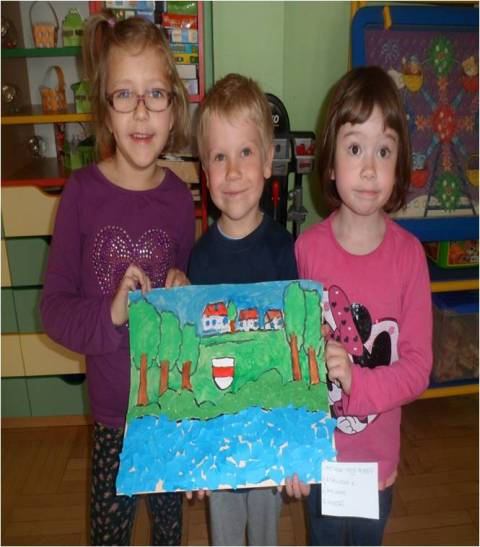 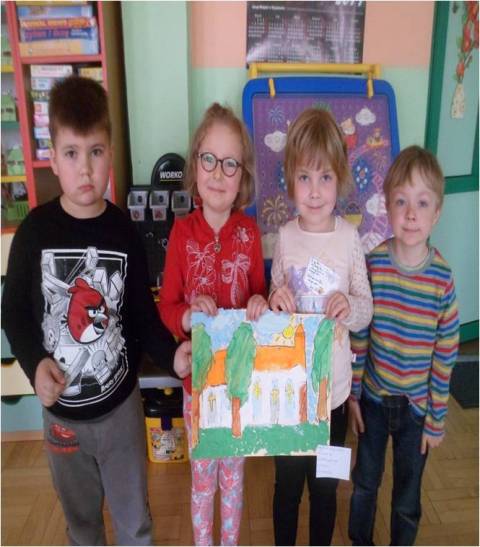 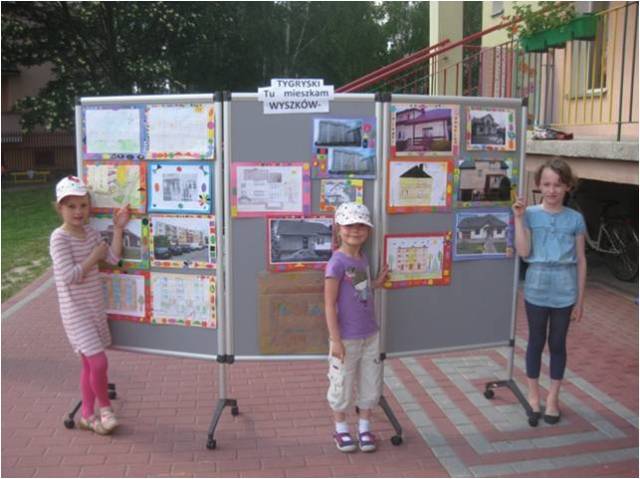 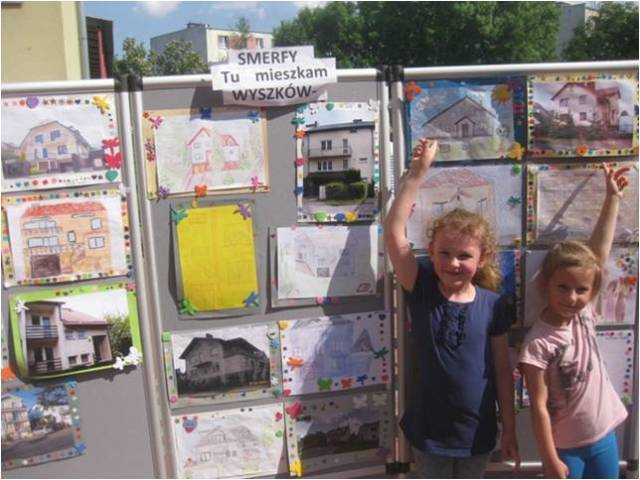 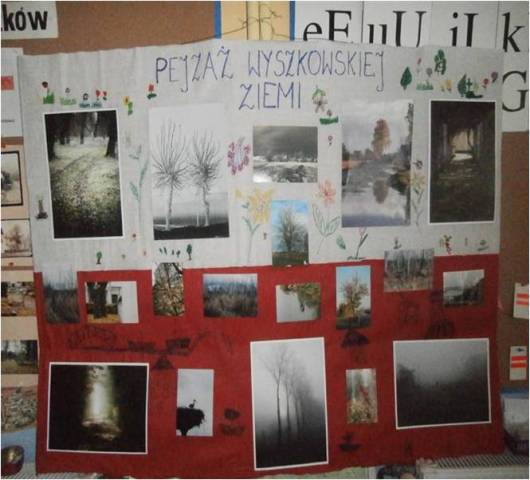 Makieta miasta Wyszków w wykonaniu przedszkolaków
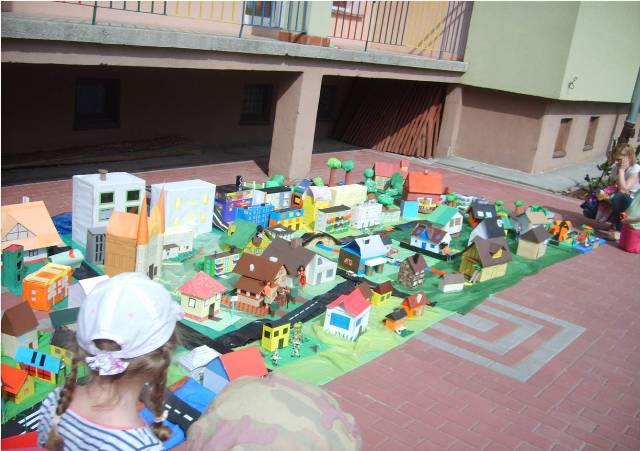 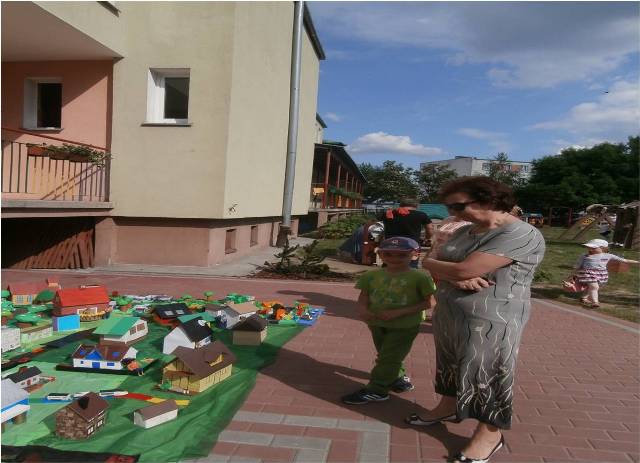 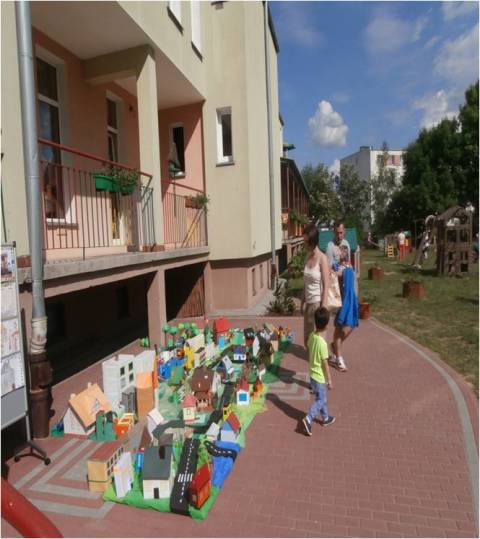 Quiz na temat wiedzy zdobytej o mieście Wyszków
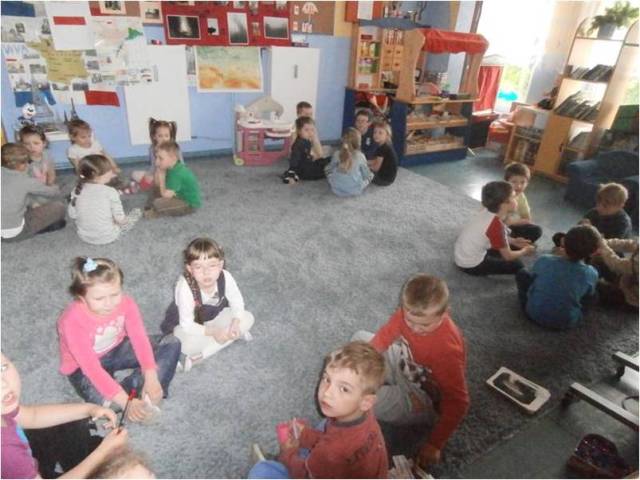 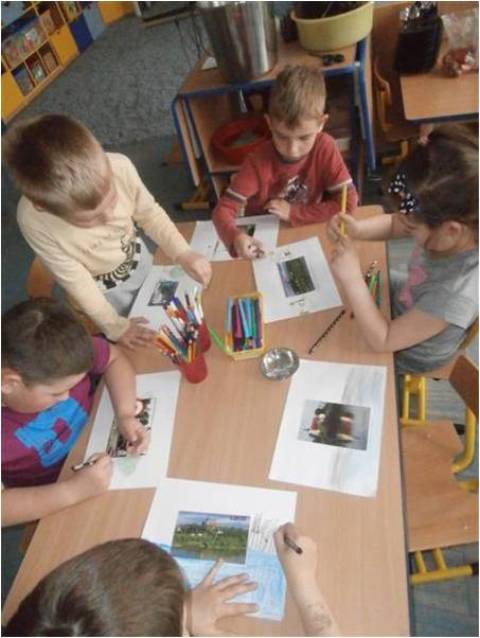 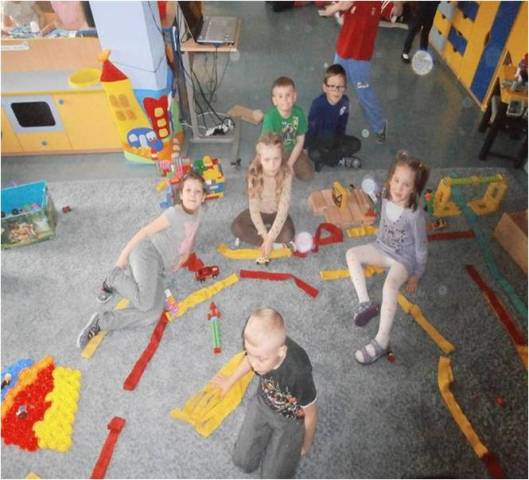 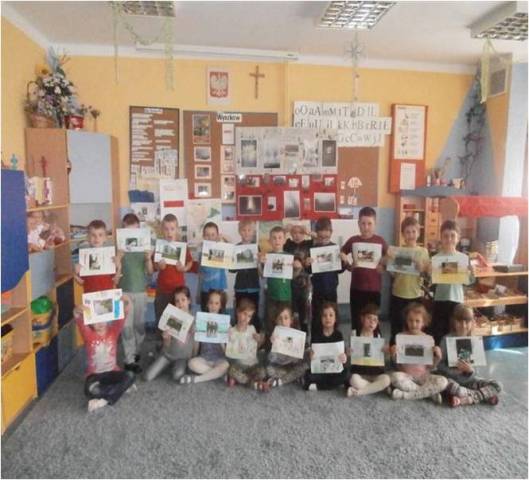 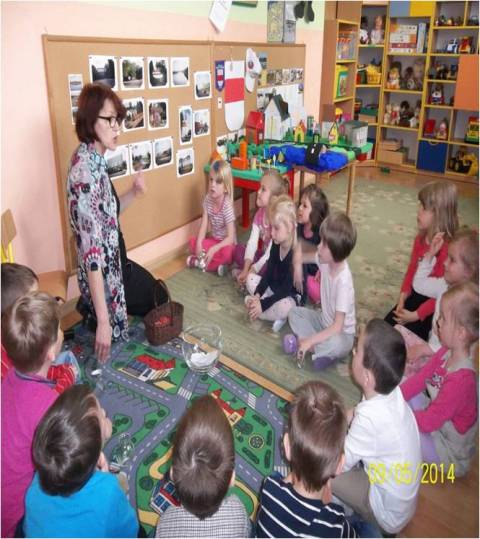 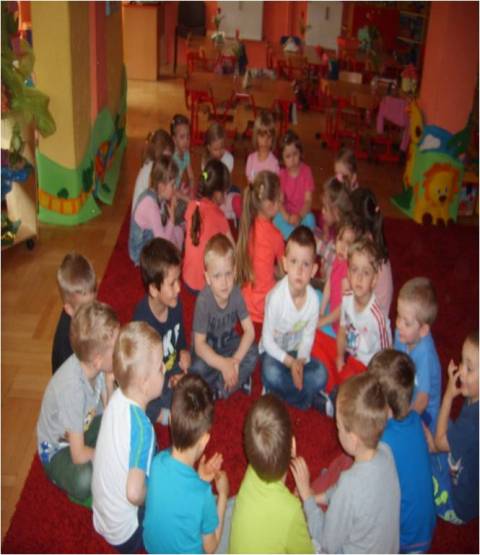 KONIEC